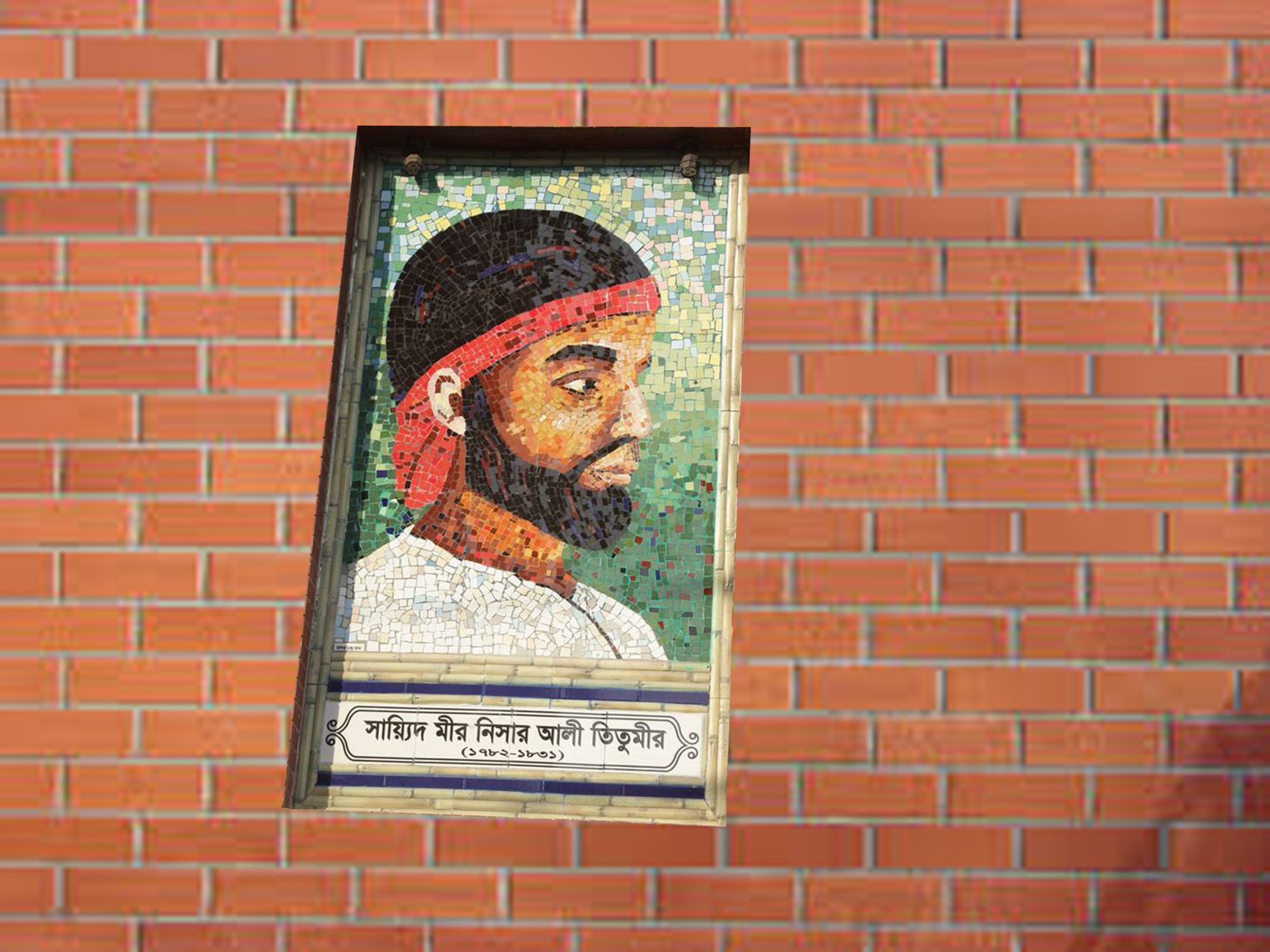 ‡kÖwYt cÂg
welqt evsjv
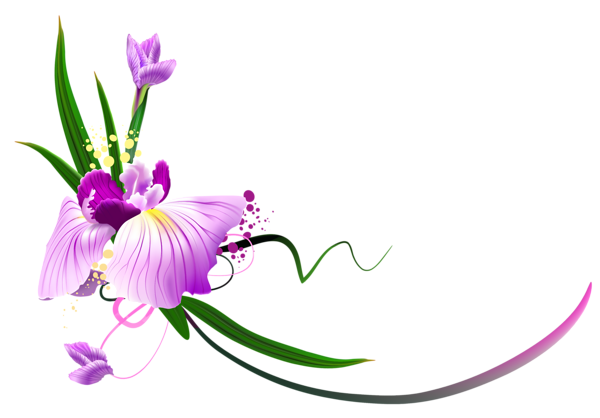 kwn` wZZzgxi
Ôkwn`  wZZzgxiÕ cov †k‡l Avgiv Rvb‡Z cvi‡ev-
kwn` wZZzgx‡ii cwiPq
Zvui bvg †Kb ÔwZZzgxiÕ n‡jv Zv m¤ú‡K©
weªwUk I Rwg`vi‡`i AZ¨vPvi I wbh©vZb
bxjKi‡`i iæL‡Z wZZzgx‡ii jovB I cÖ¯‘wZ
wZZzgx‡ii evu‡ki †Kjøvq Bs‡iR †mbv‡`i AvµgY
wZZzgx‡ii evsjvi cÖ_g kwn` n‡q IVv
kwn` wZZzgxi
wZZzgx‡ii hLb Rb¥, ZLb Avgv‡`i evsjv‡`kmn cy‡iv fviZel© wQj civaxb| Pj‡Q weªwUk ivRZ¡| Bs‡iRiv PvjvZ AZ¨vPvi| Ab¨w`‡K wQj †`wk Rwg`vi‡`i Ryjyg| Bs‡iR Kg©Pvixiv †Nvov QzwU‡q PjZ `viæY `vc‡U| wZZzgxi Gme †`L‡Zb Avi fve‡Zb, G‡`i nvZ †_‡K Kxfv‡e gyw³ cv‡e †`‡ki gvbyl|
wecixZ kã wjL Ges Zv w`‡q GKwU K‡i evK¨ wjL:
civaxb		-	¯^vaxb| evsjv‡`k GKwU ¯^vaxb †`k|
‡Z‡Zv		-	wgwó| evev wgwó Lye fv‡jvev‡mb
civ¯Í		-	Rqx| Rxe‡b cwikÖ‡gi gva¨‡g 
				Rqx nIqv hvq|
`ye©j		-	mej| cywóKi Lvevi †L‡q mej nIqv hvq|
Avb›`		-	‡e`bv| wbh©vwZ‡Zi Rb¨ †e`bv Abyfe Kiv DwPZ|
kvšÍ		-	PÂj | †Q‡jwUi Lye PÂj|
Bs‡iR‡`i weiæ‡× ¯^vaxbZv hy‡× exi wZZzgxiB n‡jb evsjvi cÖ_g kwn`|
wb‡Pi cÖkœ¸‡jvi DËi gy‡L gy‡L ewj I wjwL
wZZzgx‡ii Rb¥ †Kv_vq?
wZZzgx‡ii R‡b¥i mgq fviZe‡l©i Ae¯’v †Kgb wQj?
wZZzgx‡ii g‡b †`k‡K ¯^vaxb Kivi wPšÍv Kxfv‡e G‡jv?
‡`‡k wd‡i wZZzgxi Kx‡mi WvK w`‡jb?
wZZzgx‡ii ‰mb¨msL¨v KZRb I Zvu‡`i m‡½ Kx wQj?
N‡ii wfZ‡ii kã¸‡jv Lvwj RvqMvq ewm‡q evK¨ ˆZix K‡iv:
wZZzgx‡ii hLb Rb¥, ZLb Avgv‡`i evsjv‡`kmn cy‡iv fviZel© wQj------|
Bs‡iR Kg©Pvixiv †Nvov QzwU‡q Pj‡Z `viæY------|
wZwb jvwV‡Ljv, Zxi †Qvuov Avi-------wkL‡jb|
‡mKv‡j MÖv‡g MÖv‡g-----Avi kixiPP©vi e¨vqvg n‡Zv|
kwn` n‡jv AmsL¨-------exi ˆmwbK|
nvRvi nvRvi mvaviY gvbyl‡K m‡½ wb‡q wZwb ˆZwi Ki‡jb evu‡ki-------|
DËi: 1. civaxb, 2. `vc‡U, 3. AwmPvjbv, 4. WbKzw¯Í, 5. gyw³Kvgx,   6. `yM©
ab¨ev`